Goucher College
Graduate and Professional Studies Marketing 



November 9, 2023
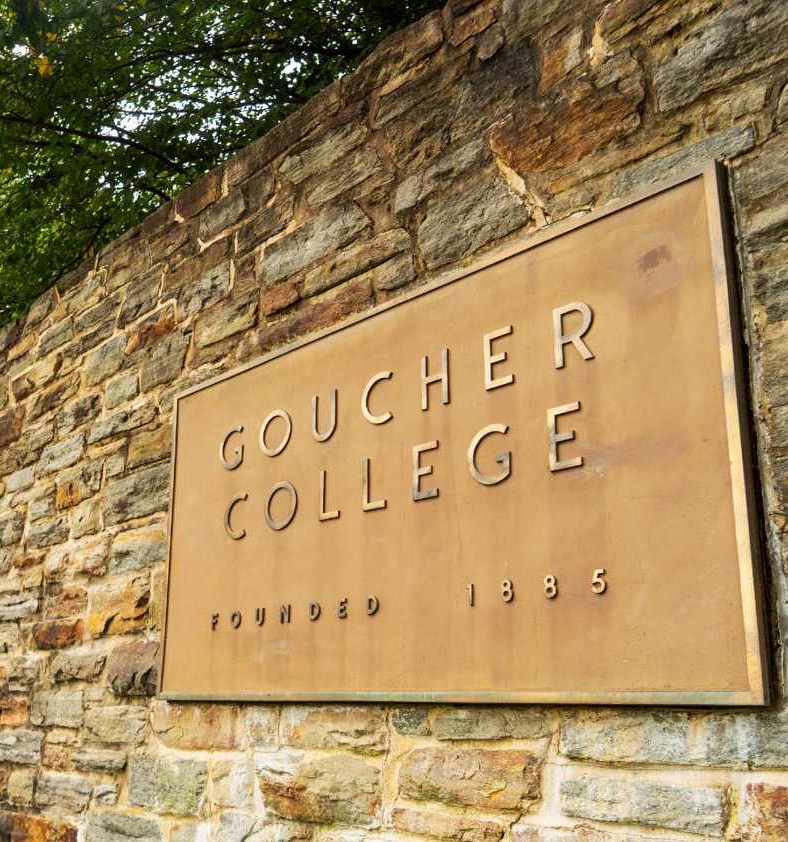 Intros
David FranekPresident & Chief Creative Officer
Jeff GoelzBusiness Development
Cory FarrugiaSenior Account Director
Rachel DeutschCreative Director
Dan CouryAccount Supervisor & Digital Strategist
Alan MooreDigital Marketing Strategist - LocaliQ
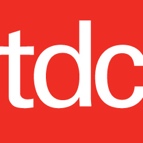 2
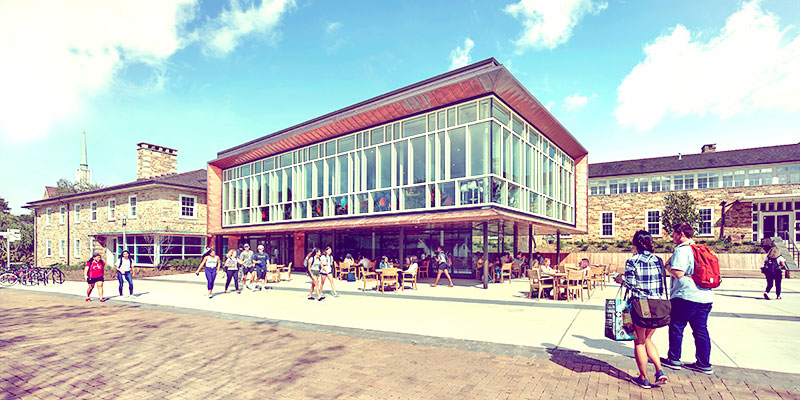 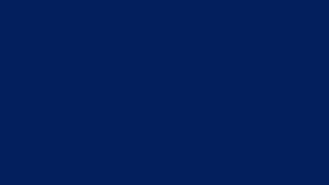 Agenda
Objectives & goals
Our approach
Discuss regional branding
How TDC’s offering is different and tailored to Goucher
Digital and non-digital strategy
How we plan to spend the budget
Evaluating current creative
Timing
Reporting
Why TDC
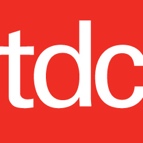 3
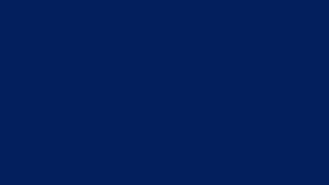 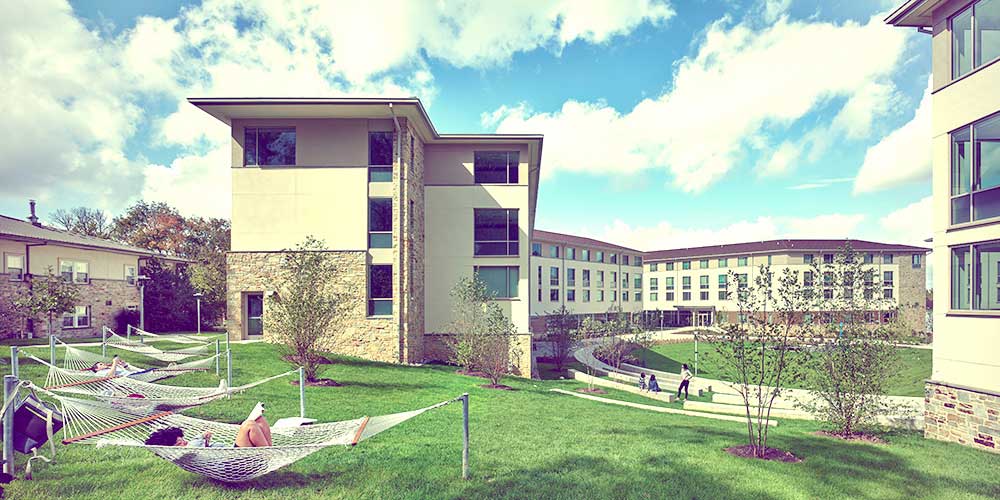 Objectives
Strengthen overall regional awareness of Goucher’s graduate programs.
Focus especially on launching three M.A. programs anticipated to perform well in attracting interest/enrollment (Applied Policy Analysis, Digital Communications, and Environmental Sustainability and Management).
Promote three (3) Master’s programs in Education and four (4) niche/low-residency Master’s programs.
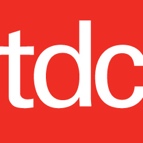 Goucher Master’s Programs
Special focus on launching three innovative programs:
Master of Arts in Applied Policy Analysis
Master of Arts in Digital Communications
Master of Arts in Environmental Sustainability and Management
Other high-priority programs:
Master of Arts in Teaching
Master of Education
Master of Science in Higher Education Policy, Research & Administration
Niche, low residency graduate programs:
Master of Arts in Arts Administration
Master of Arts in Cultural Sustainability
Master of Arts in Historic Preservation
Master of Fine Arts in Nonfiction
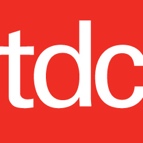 5
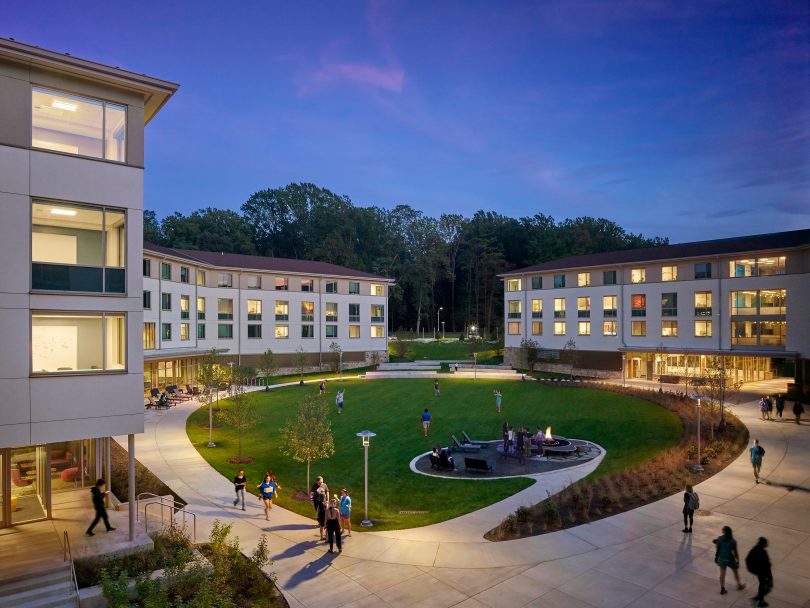 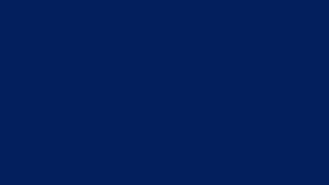 Project Goals
Develop a consistent stream of qualified domestic/regional leads for graduate programs.
Help convert qualified leads into enrolled students.

Strengthen Goucher’s brand awareness for its graduate/professional studies programs through regional digital marketing and relevant tactics.
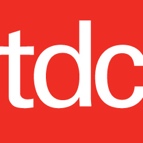 Our Approach
Recapping TDC’s Plan in the RFP Response – digital media and branding
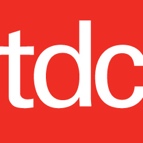 Our Approach
Another Option for Consideration – going fully digital
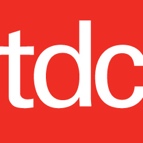 Our Approach
Recapping the Forecasting
High-level takeaways:
Digital paired with branding will generate considerably more impressions, which helps generate a greater boost of overall brand awareness in the market.
Condensing your campaign will generate a stronger impact because we’re able to be more competitive (via bidding strategies) in the market against those with similar campaign tactics.
Clicks increase dramatically with an all digital-focused campaign due to the main goal of driving web traffic.
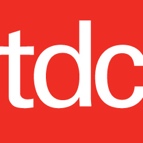 Our Approach – 2023/24
Forecasting Engagement – Three Innovative Programs
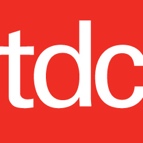 Our Approach – 2023/24
Forecasting Engagement – High Priority Programs
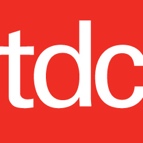 Our Approach – 2023/24
Forecasting Engagement – Niche Programs & Targeted Display
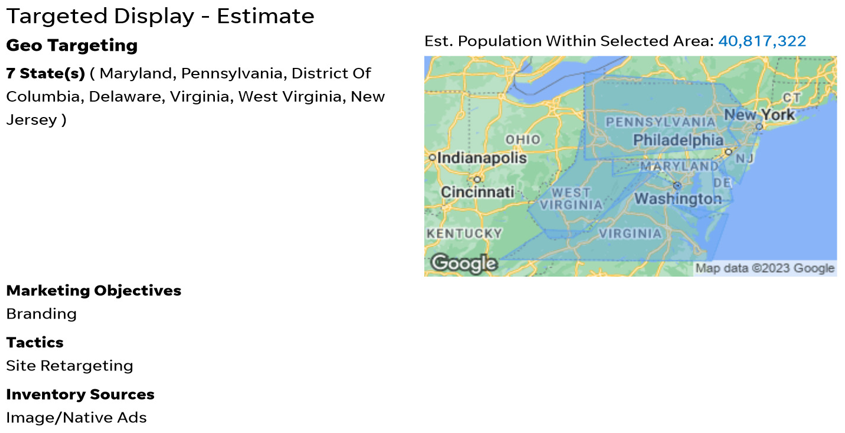 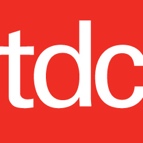 Our Approach – 2023/24
Forecasting Engagement – Geofencing & Social Media Advertising
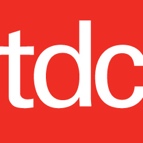 Our Approach – 2024/25
Forecasting Engagement – Three Innovative Programs
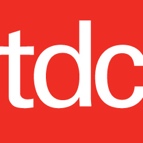 Our Approach – 2024/25
Forecasting Engagement – High Priority Programs
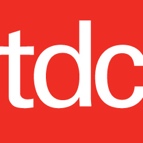 Our Approach – 2024/25
Forecasting Engagement – Niche Programs & Targeted Display
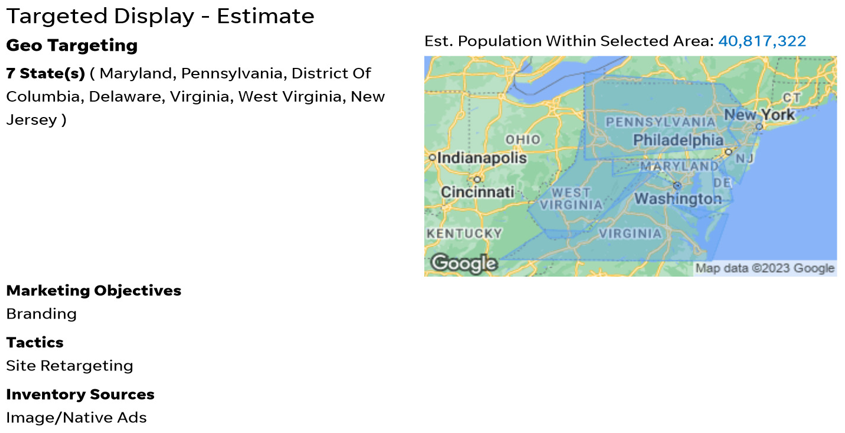 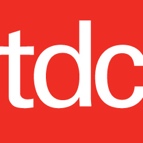 Our Approach – 2024/25
Forecasting Engagement – Geofencing & Social Media Advertising
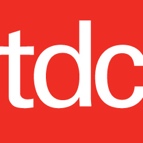 Discussing Regional Branding Campaign
We also would like your opinion/take on an overall “Grad at Goucher”
regional brand campaign.
Recommend digital and branding component. Raises demand better than a strictly digital campaign.
Maintains a sustained approach in generating applications for student enrollment.
In our RFP submission, TDC recommended a hybrid program with 70% digital spend and 30% brand spend working together. A mix of brand and digital supports lift. 
Do we wish the budget was more? Yes, let’s discuss.
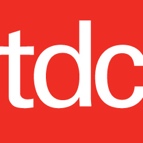 How TDC’s Offering is Different and Tailored to Goucher
TDC is more than a digital marketing solution. We offer a full complement of strategic marketing tactics with deep experience in higher education.  
We strongly believe in the power of a captivating creative approach and strong messaging to make a difference. From experience we know being BOLD is GOOD when marketing in higher education.
Yet we also understand that testing and refinement is necessary, and we have no reservations about changing a creative direction that isn’t yielding the results needed.
TDC doesn’t do cookie-cutter solutions. TDC’s plans are specifically designed around every client’s unique needs. Our work for Goucher will be grounded in our knowledge of effective strategies but will be entirely tailored to meeting your challenges.
We are client-centric through our account services.
How is what you are offering going to be different, innovative, and tailored to Goucher?
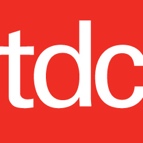 Digital and Non-Digital Strategy
What is your regional integrated digital and (possibly) non-digital strategy?
Digital marketing is the primary media we would use to achieve Goucher’s objectives. However, we recommend an integrated approach using brand awareness advertising as well.
We proposed a regional media targeted approach, but we could narrow the focus to just the Baltimore DMA.  
In our RFP response we recommended the following media:
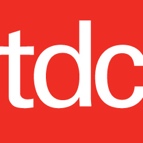 How We Plan to Spend the Budget
Please tell us how you plan to spend the budget. Digital and branding.
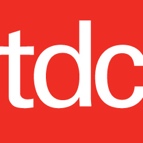 How We Plan to Spend the Budget
Please tell us how you plan to spend the budget. Fully digital.
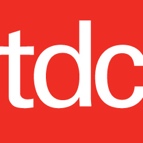 Evaluating Current Creative
The creative: tell us what is good, what can be used, and what needs to be changed.
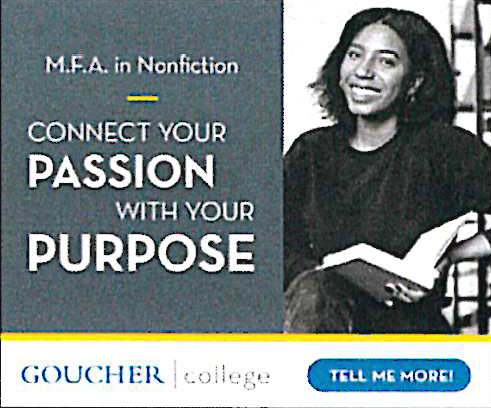 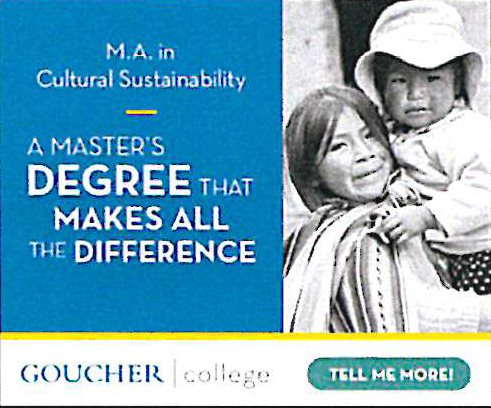 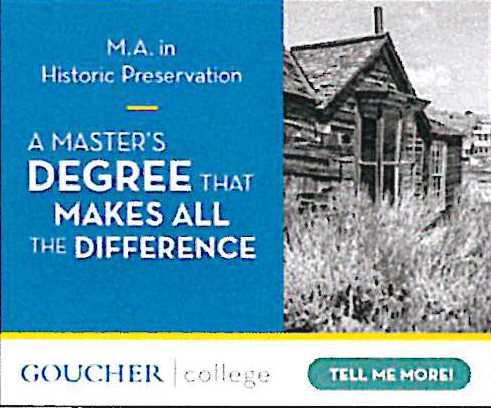 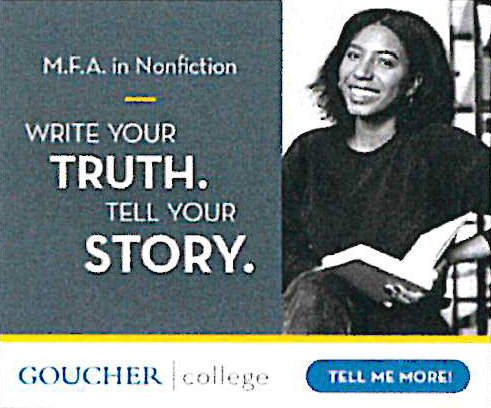 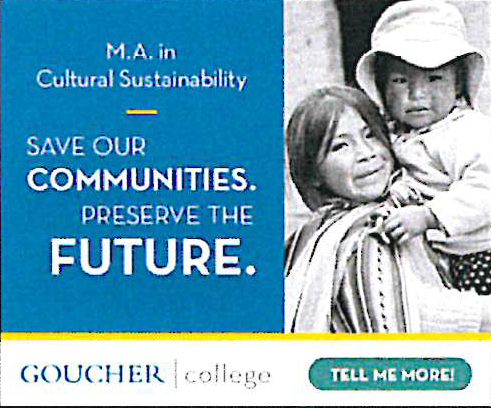 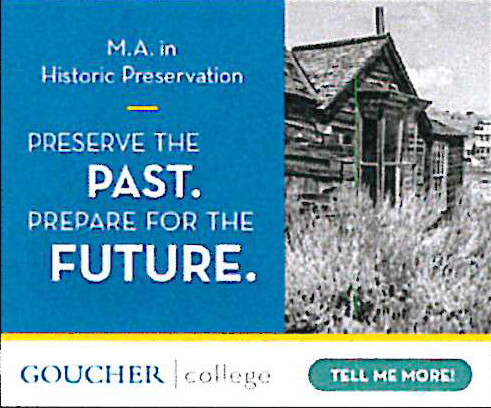 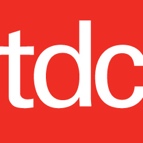 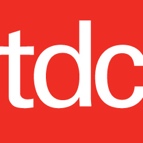 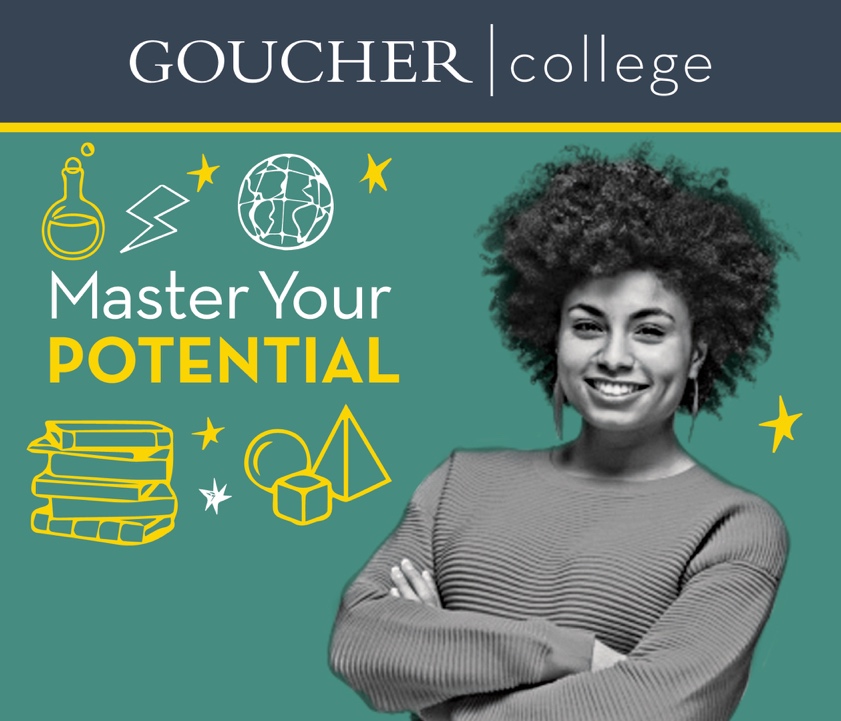 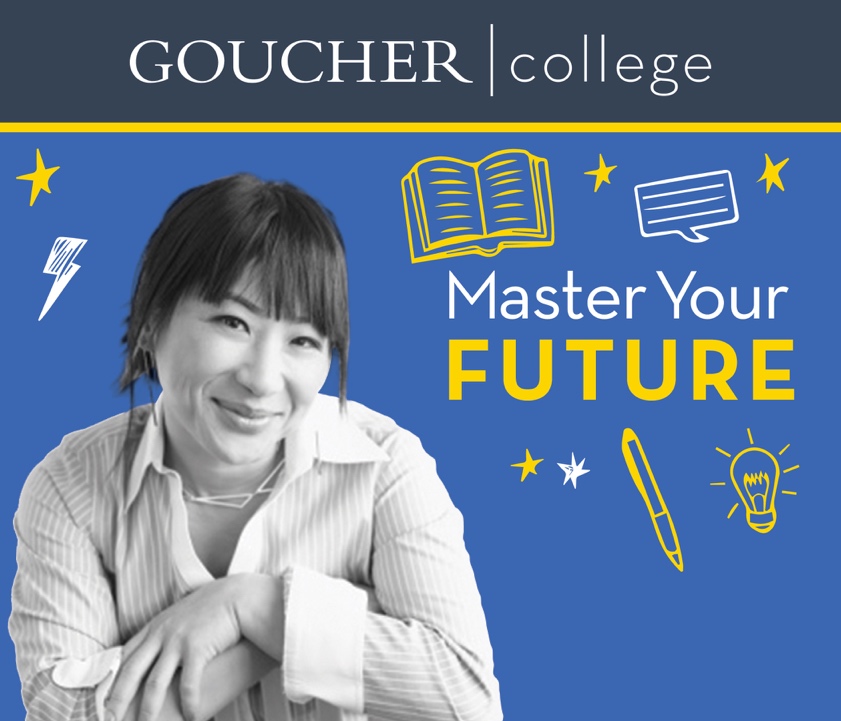 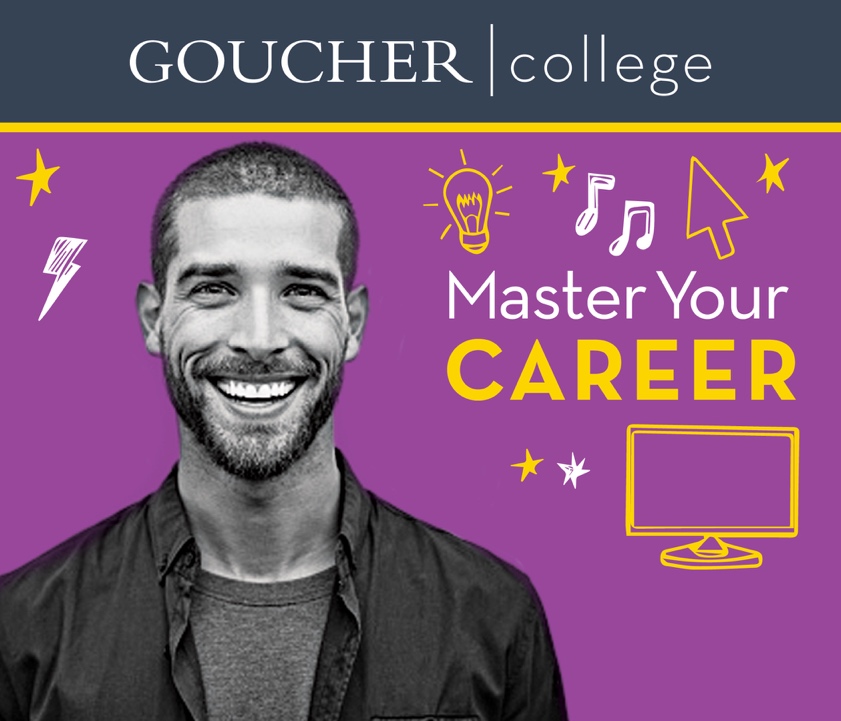 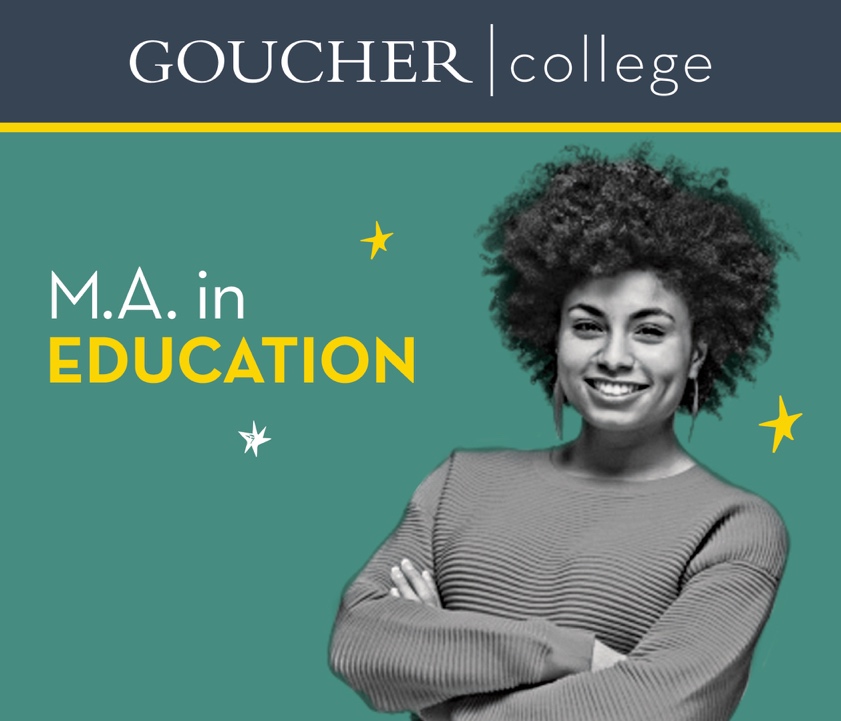 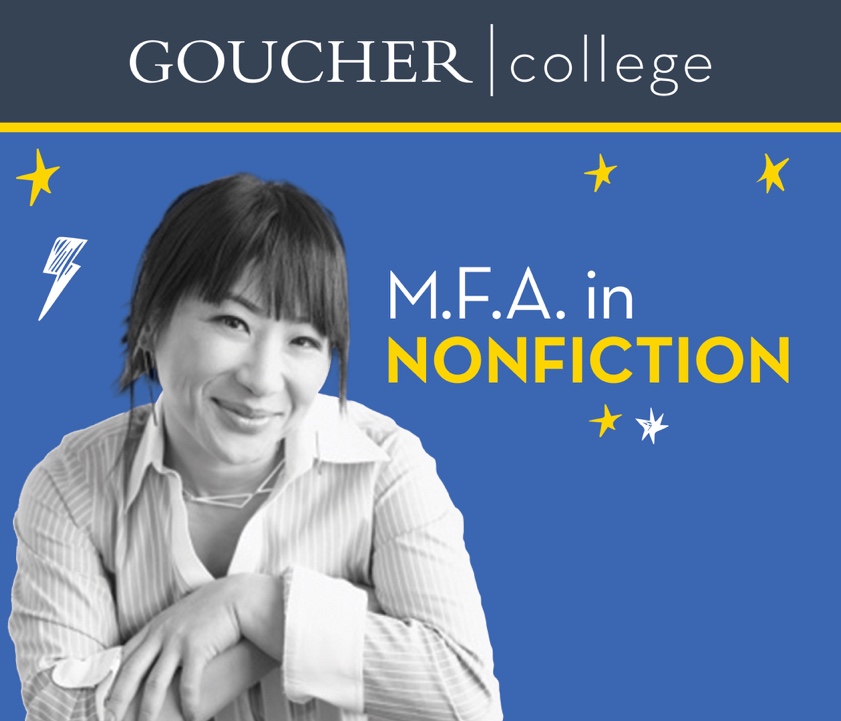 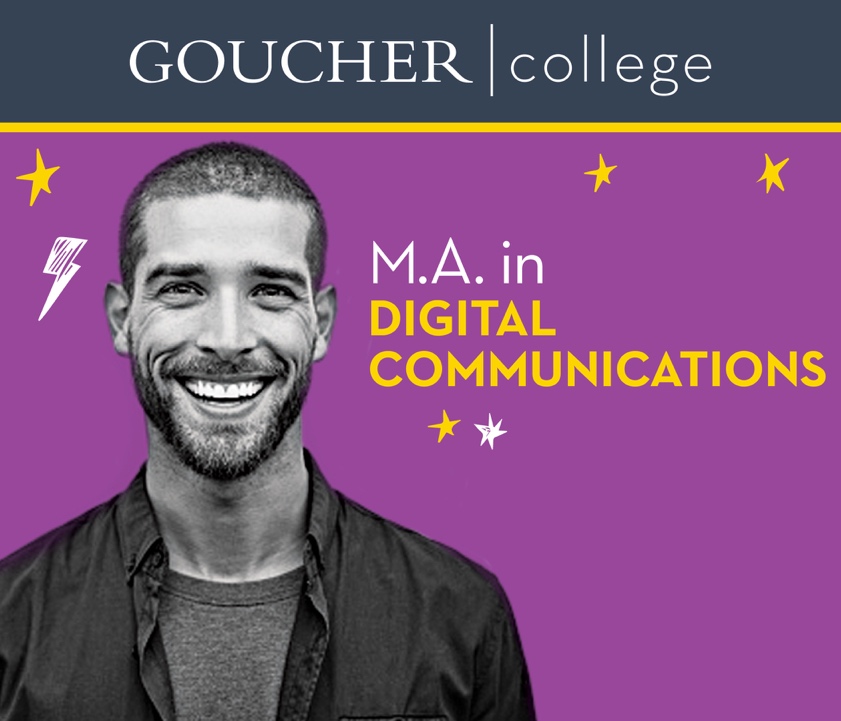 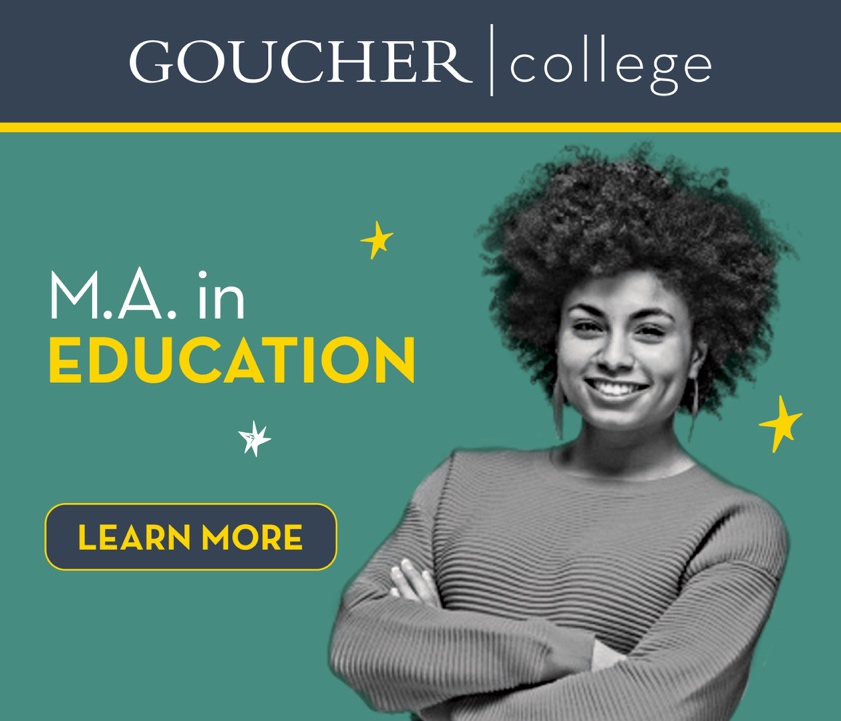 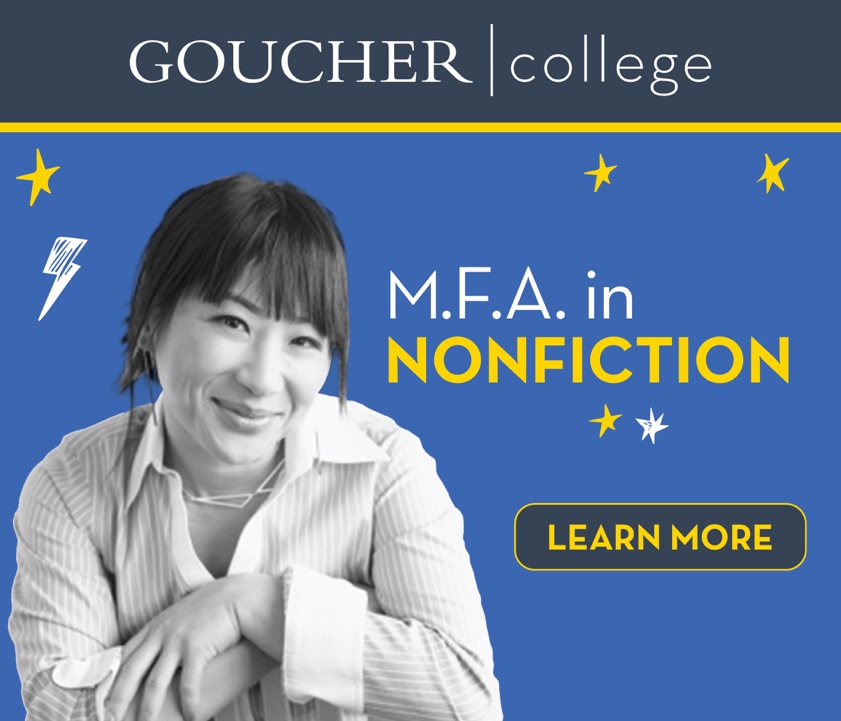 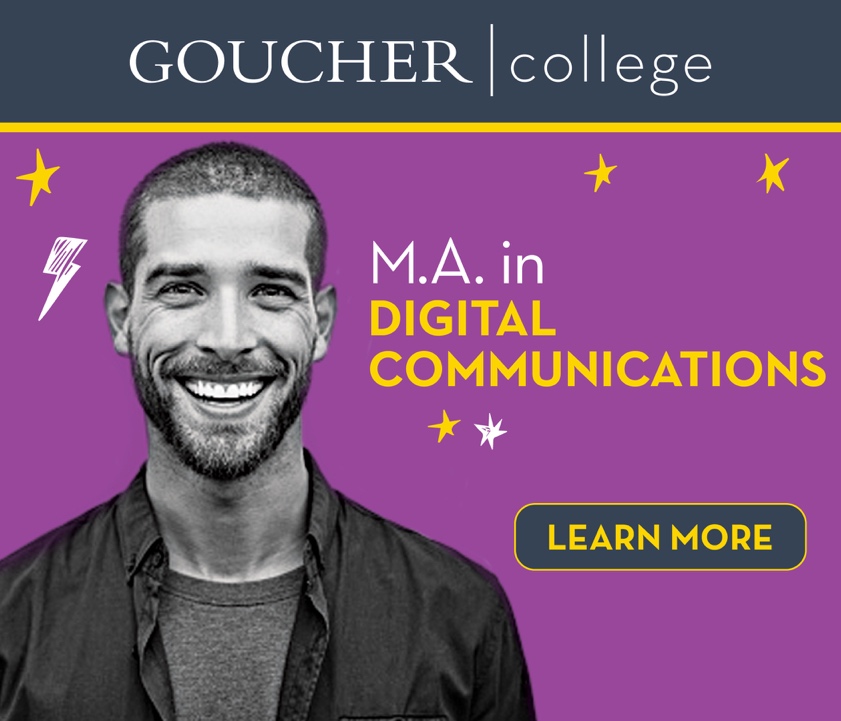 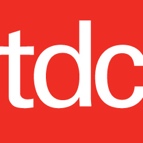 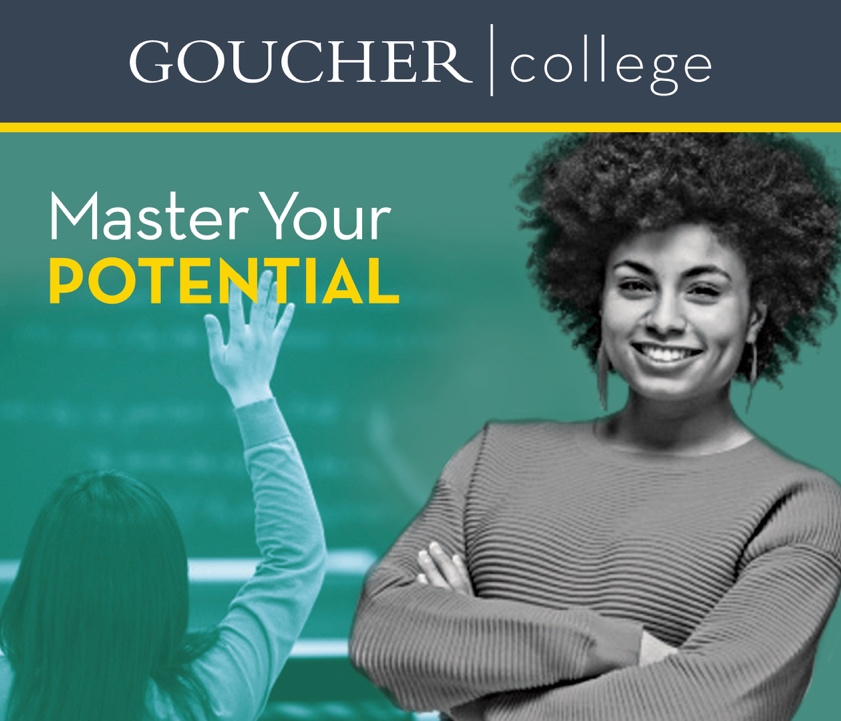 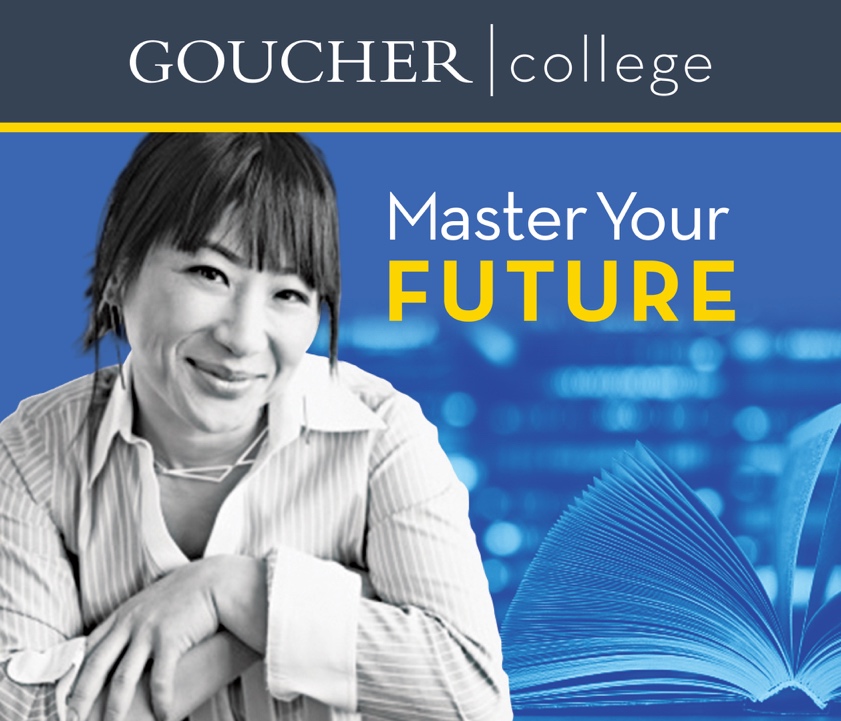 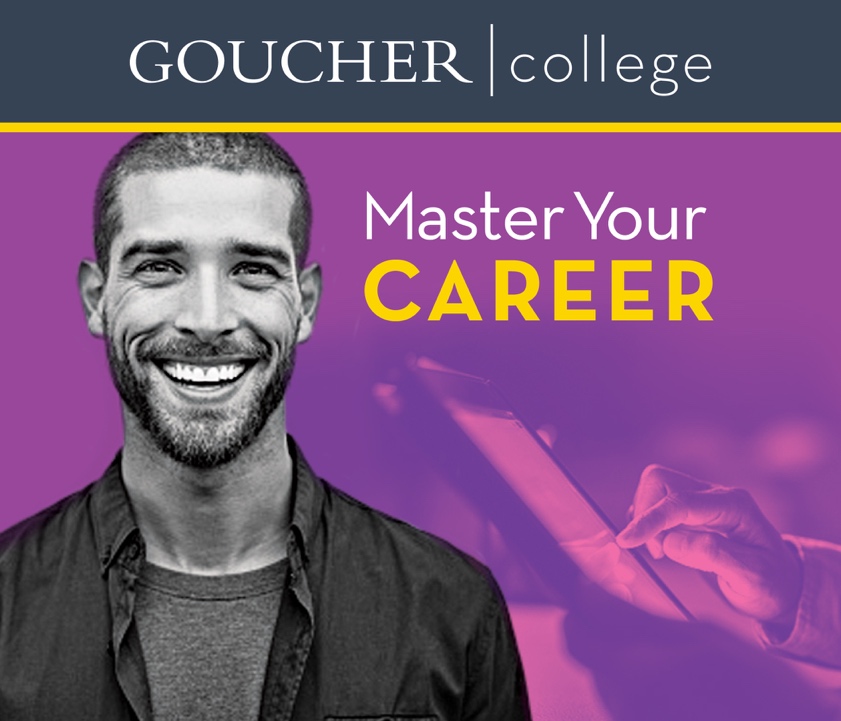 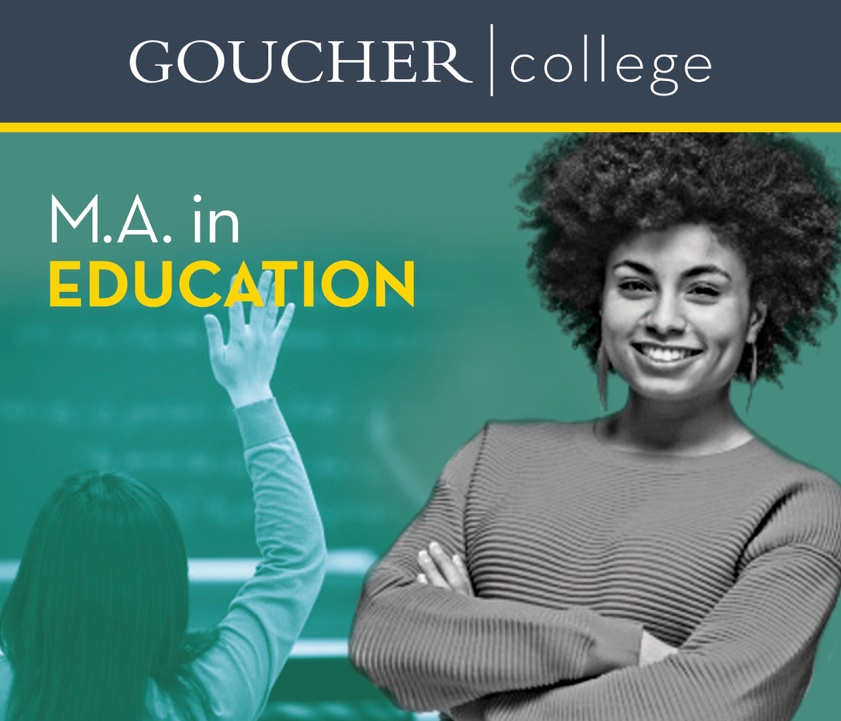 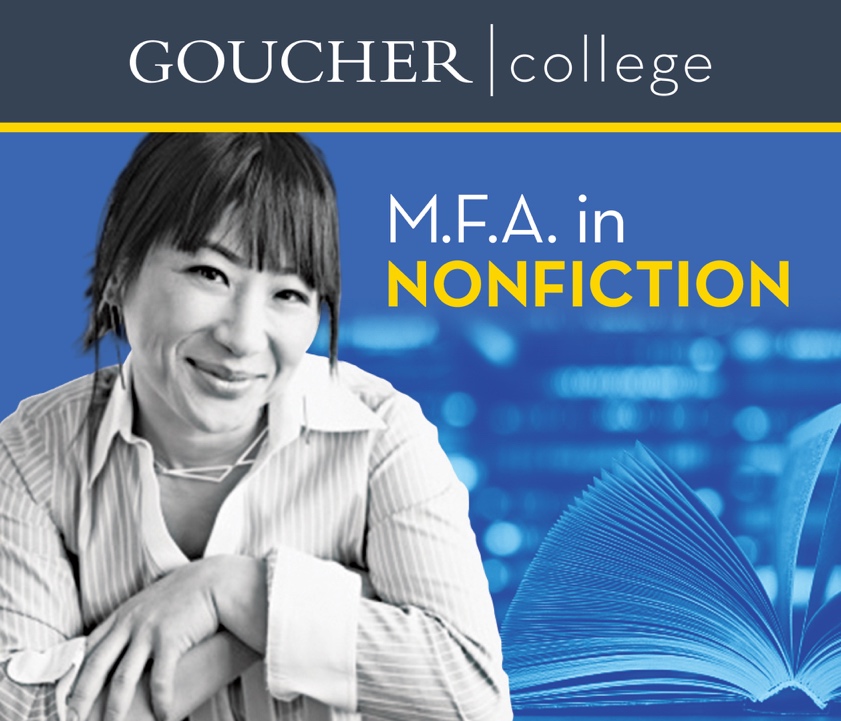 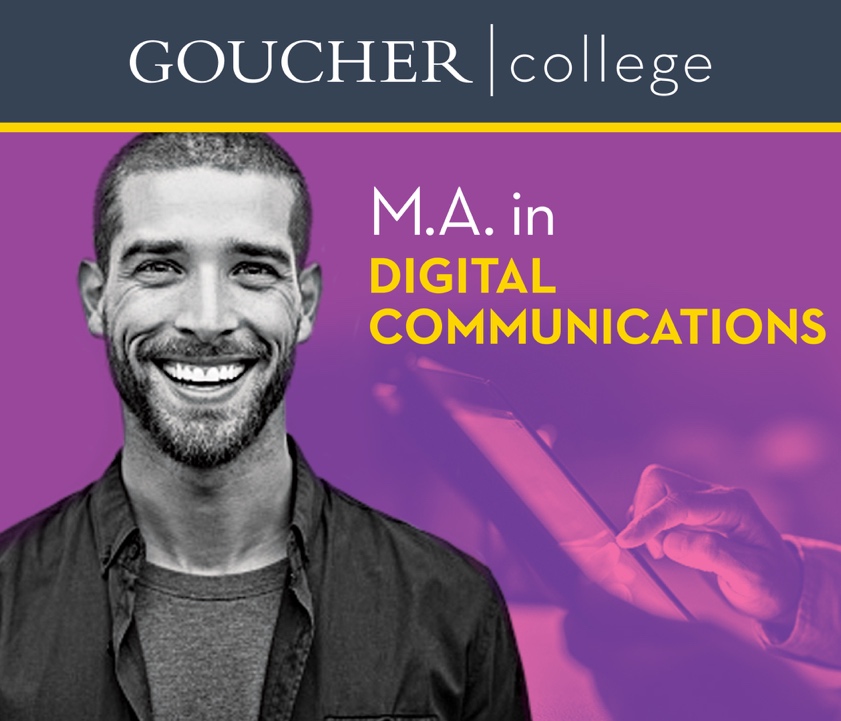 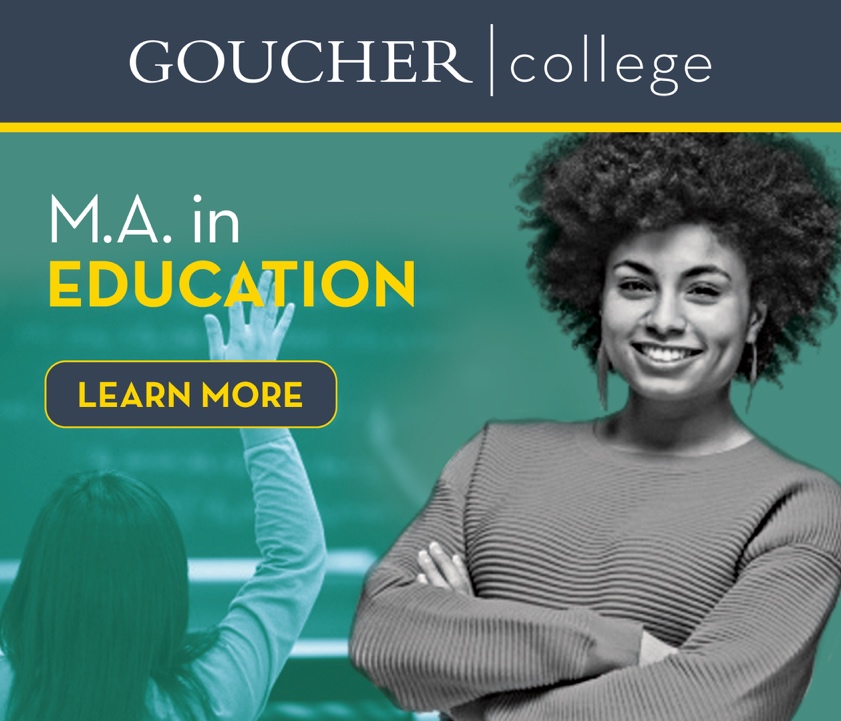 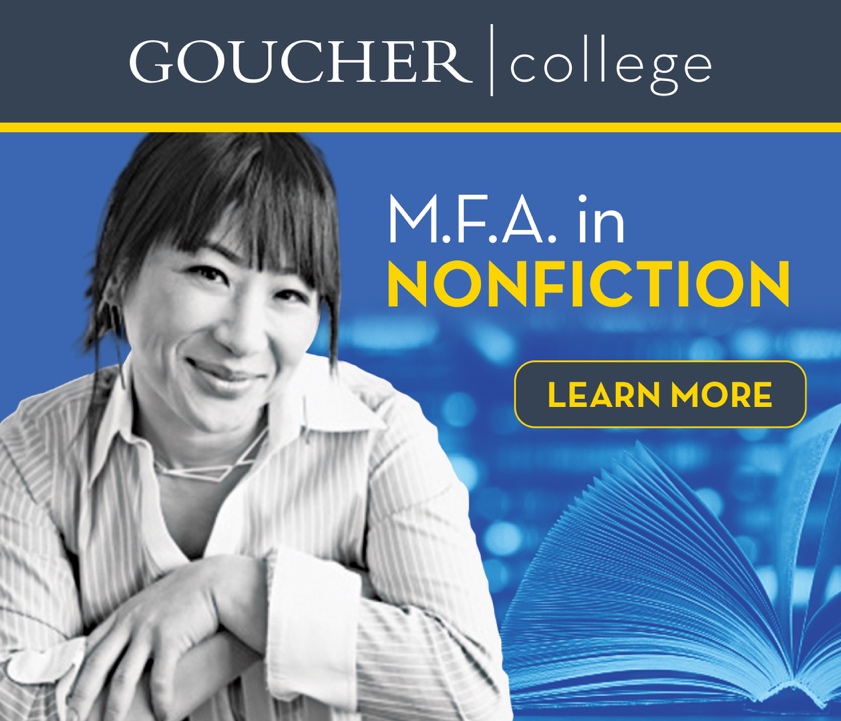 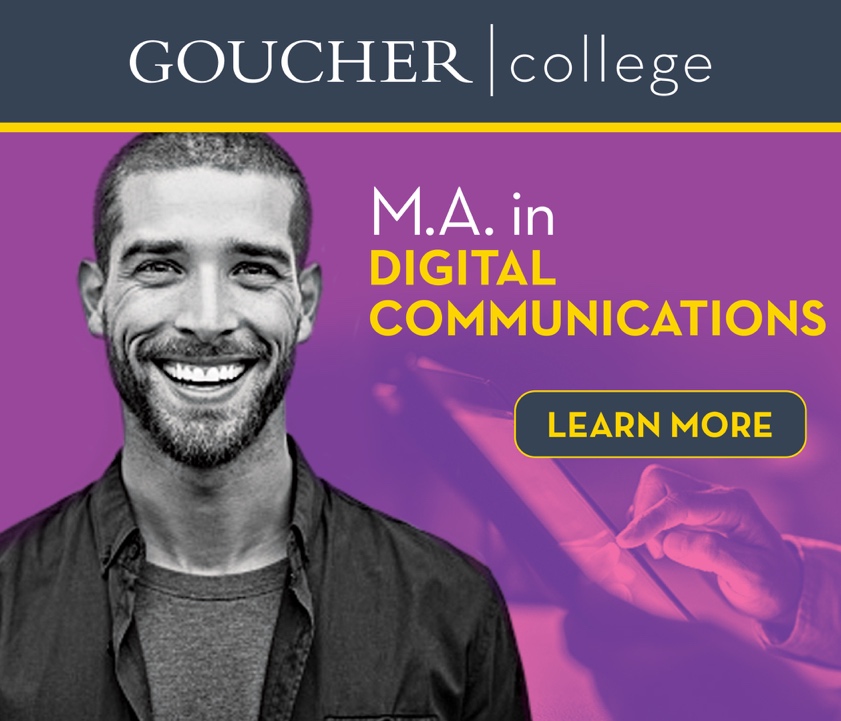 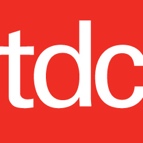 Timing
How will you accomplish getting the marketing out ASAP and getting to know us?
TDC anticipated this by already doing some creative tweaks shown today to jump start the process.  
TDC will have a formal kick-off meeting with Goucher to familiarize ourselves with the college, current branding, and target audience. During that meeting our teams will review the media plans outlined in the RFP submission and determine any refinements.
From there TDC will distill all the information into a creative brief that summarizes the situation, challenges, audiences, and identifies the key elements of the campaign to develop any additional creative tactics.  
We will set up a weekly status meeting for Goucher and TDC to review progress, keep everyone informed, and monitor the campaign and media tactics.
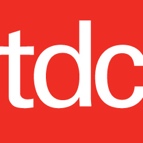 Timing
Goucher College 2023/24 Media Flowchart (8 months)
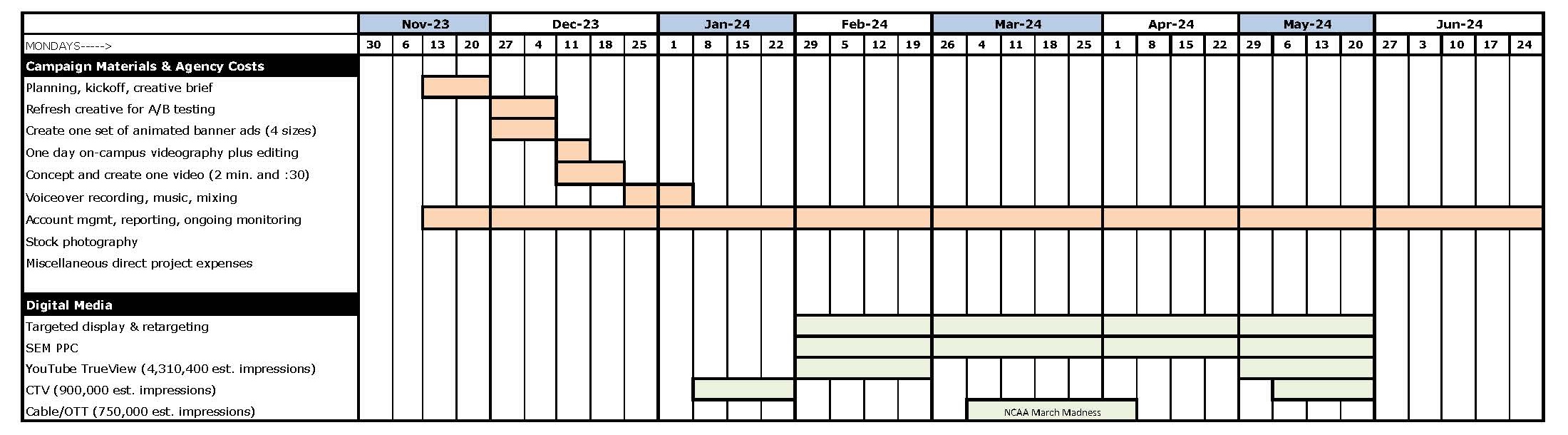 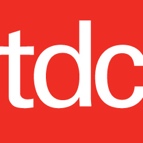 Timing
Goucher College 2024/25 Media Flowchart (12 months)
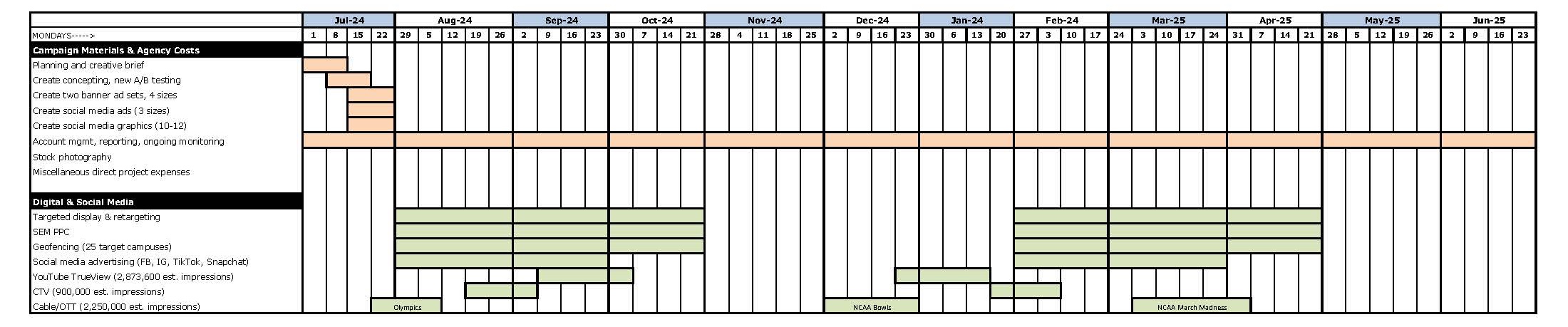 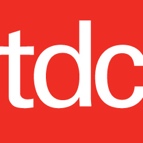 Reporting
How will Goucher receive reports? Discuss formatting, trends, takeaways, insights, recommendations, etc.
TDC will closely monitor performance to ensure we’re reaching target goals, impressions, clicks, and more. 
Have a user-friendly demand side platform (DSP) dashboard that monitors all live digital media and provides key insights (budget pacing, trends, engagement).
TDC provides a comprehensive monthly report that details engagement on all digital and social media. Reports include a breakdown of all key performance indicators (KPIs), takeaways, and recommendations.
Our teams will review/discuss reporting and performance during a weekly status meeting to ensure all questions are answered and everyone fully understands how the campaigns are tracking.
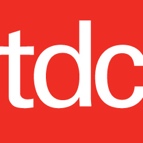 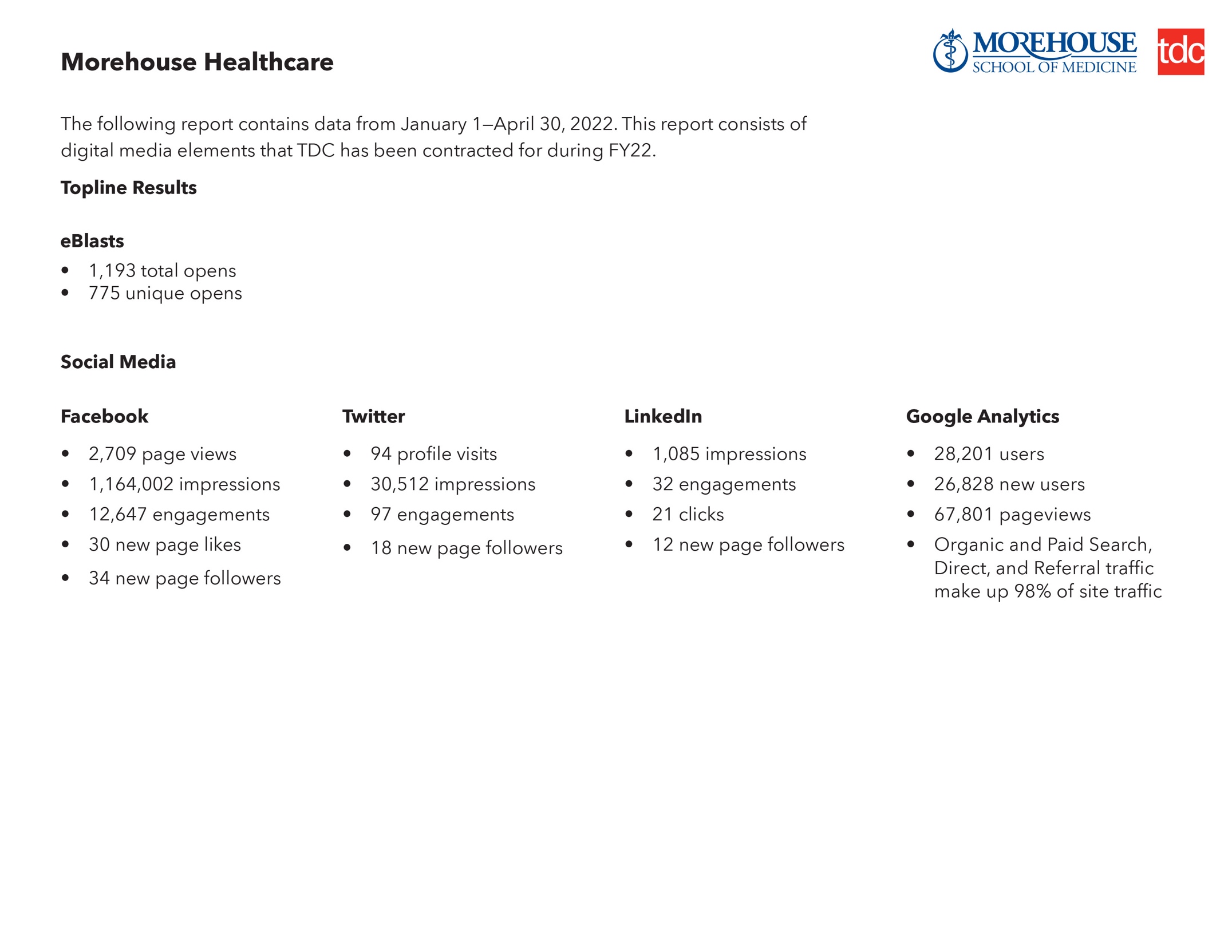 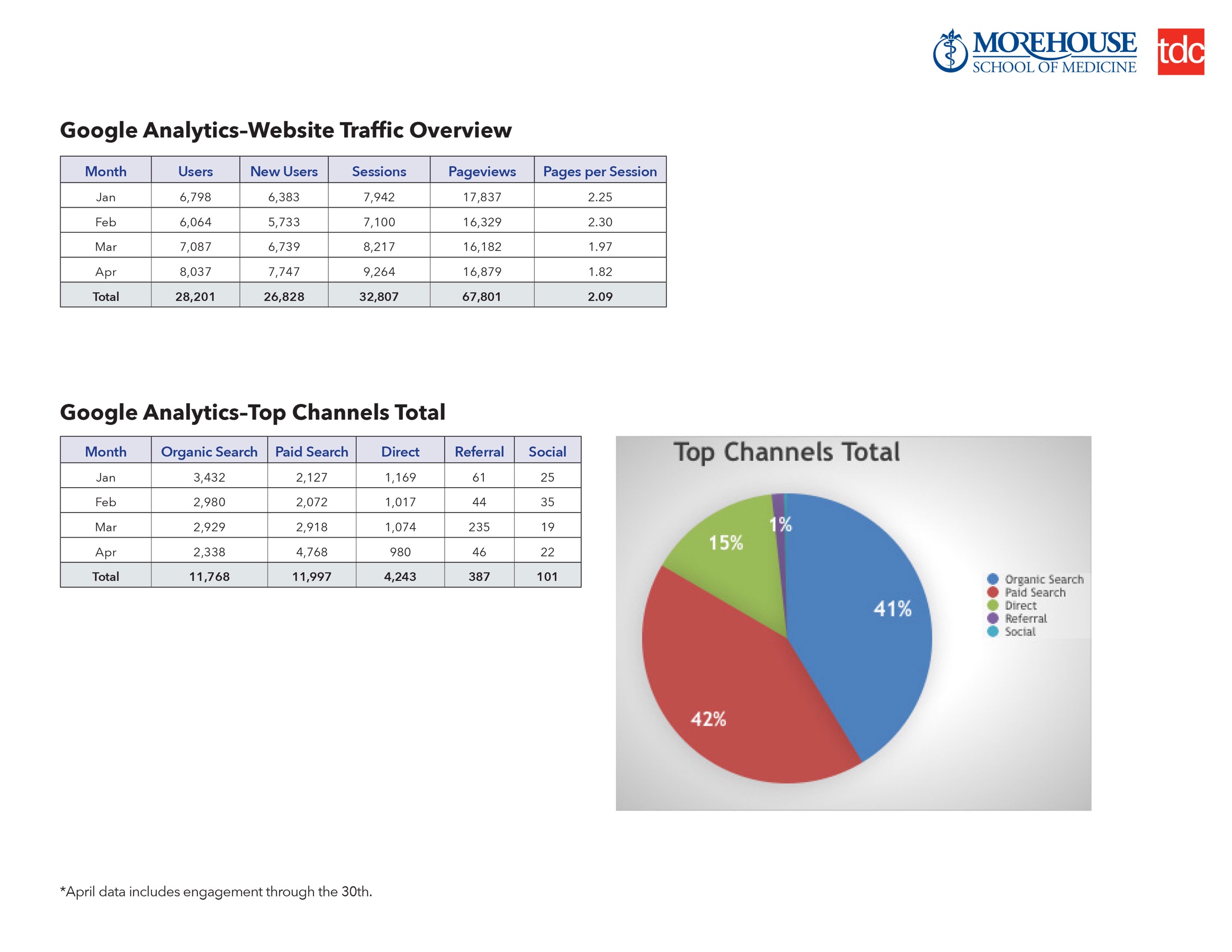 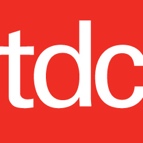 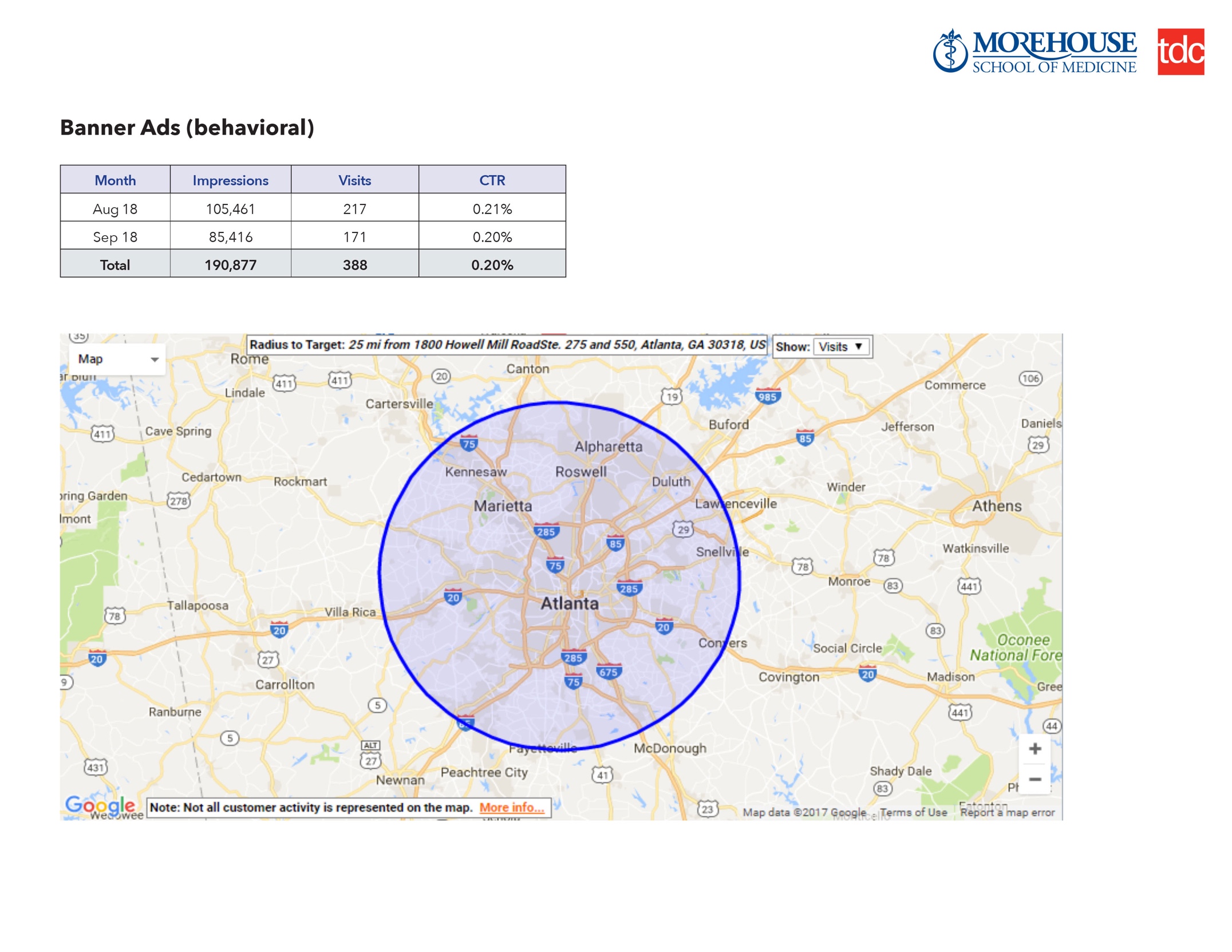 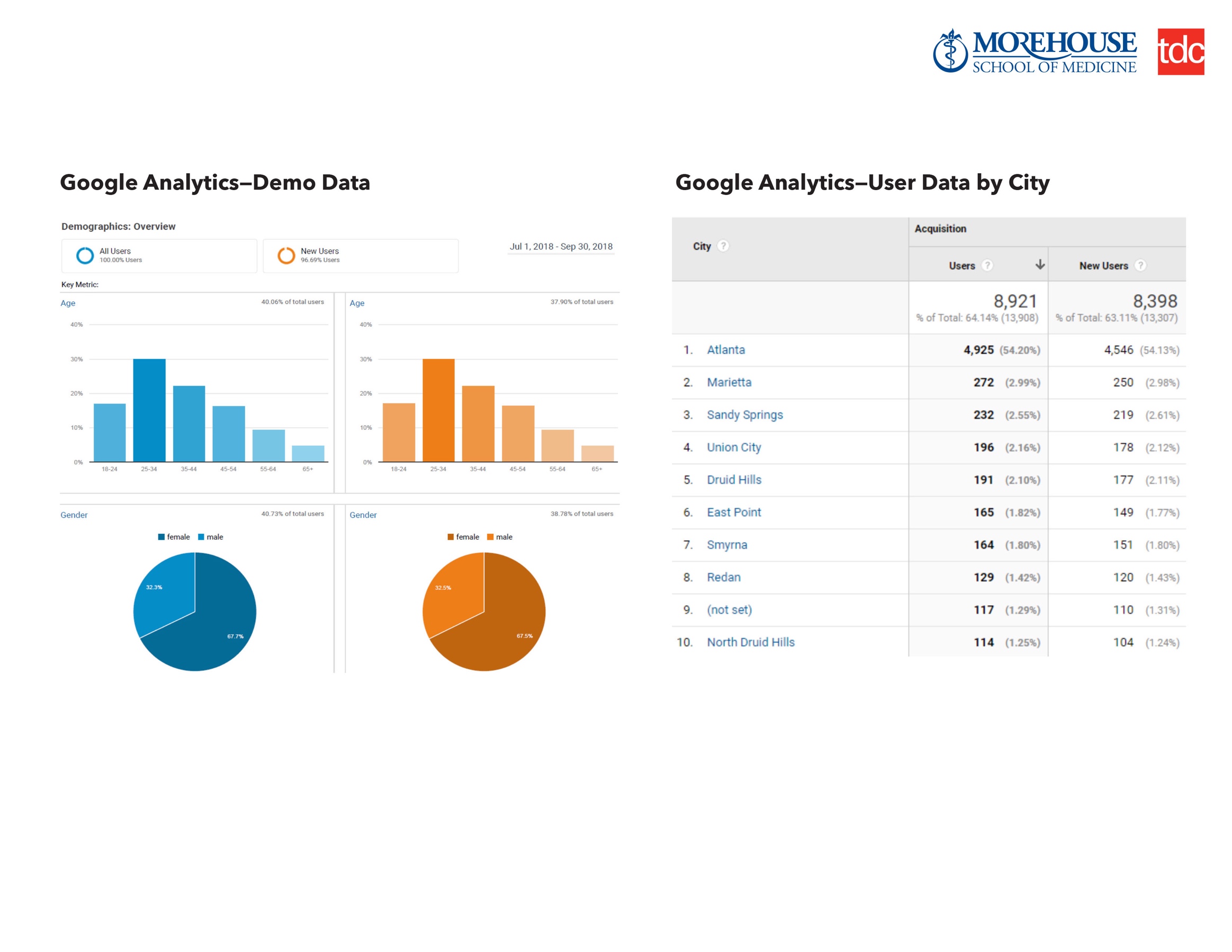 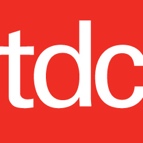 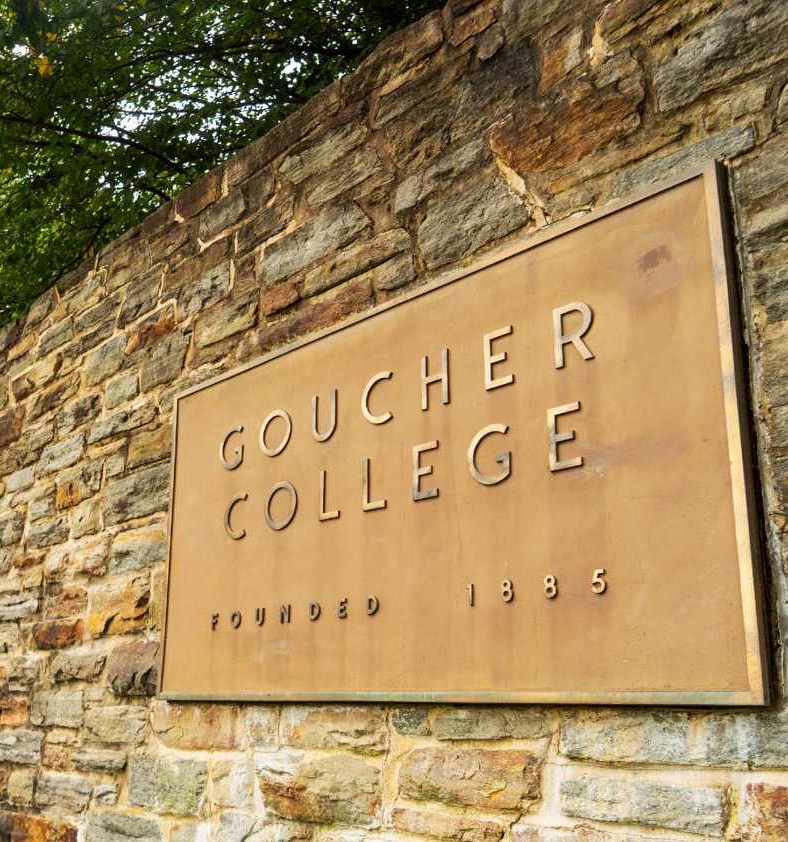 Why TDC
TDC is more than a digital solution
Educational institution branding & digital marketing expertise
Local & accessible
In-depth market knowledge
Passionate about enabling student success stories
Award-winning creative and client services
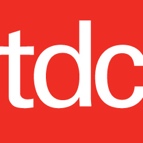 33
Thank you!
Washington        Atlanta        Baltimore